Cognitive Target 1: Achievements of our national athletes
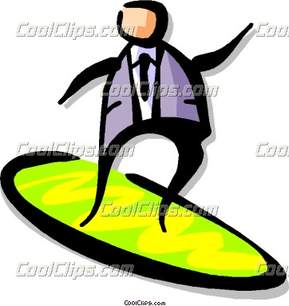 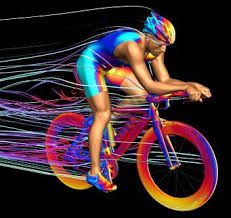 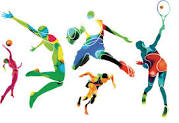 Vocabulary &    Grammatical Summaries 







 based on Contents given by MEP for “Bachillerato a tu Medida” EnglishTesting
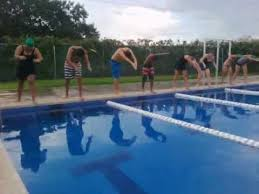 Vocabulary 1
Goalkeeper       Defender         Midfielder              Forward          Coach/trainer

                              
    
    Solo              Salvatierra          Zidane               Colindres               Watson
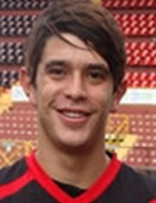 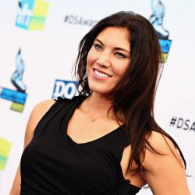 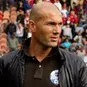 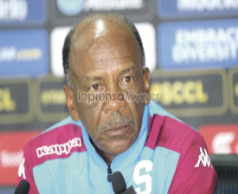 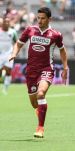 Vocabulary 2
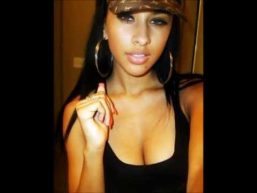 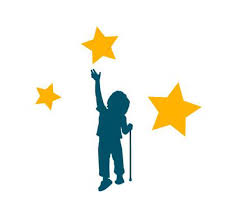 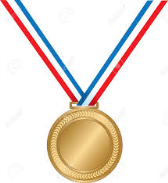 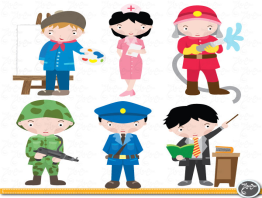 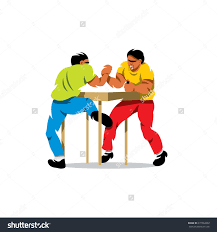 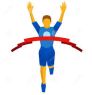 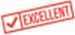 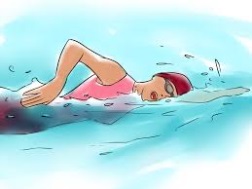 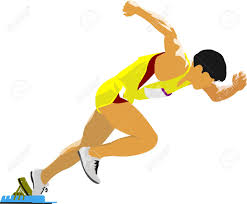 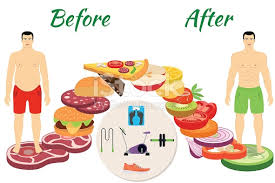 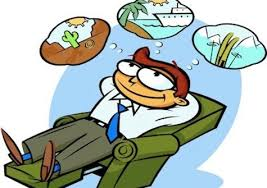 female-gold medal-reach-career-notable-compete-athlete-swimmer-start-before-after-retire
Simple Past Tense of Verb “Be”
am-are
is
Be simple present
was
were
Be simple past
Simple past Regular Verbs
Regular  verbs  form their past tense by adding “ed” at the end of the basic verb. Examples:
She amazed us at the yoga presentation.
He opened the door for us.
They entered in the 10 km race.
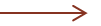 Hernán showed his good skills in last night’s game..
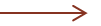 He admired players like Evaristo Coronado, Shirley Cruz and Leo Messi.
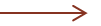 Heredia and Saprissa  closed one of the tournament episodes last Wednesday.
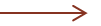 Few of Saprissa’s fans visited Heredia stadium last Wednesday.
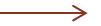 Regular verbs ending in “Y” Past tense Forms
Simple Past Irregular Verbs
Irregular Verbs  in simple past may fall  into any of the following categories:
Some Examples of Past Tense Verb categories
One More Simple past verb category and examples
Players dreamed with the cup.
Fans dreamt with the cup.
The uniforms fit perfectly.
The uniforms fitted perfectly.
Colindres leaped after a kick.
Colindres leapt after a kick.
Myrie sped, but unsuccessfully.
Myrie speeded, but unsuccessfully.
Most of Heredia’s players shone.
Most of Heredia’s players shined.